Kėdainių rajono vietos veiklos grupės teritorijos vietos plėtros strategija 2015˗2023 m.
VPS priemonės „Vietos projektų pareiškėjų ir vykdytojų mokymas, įgūdžių įgijimas 
(kai mokymai susiję su vps priemonėmis)“ finansavimo sąlygų aprašo pristatymas
IV vietos projektų paraiškų kvietimas
2018 m.
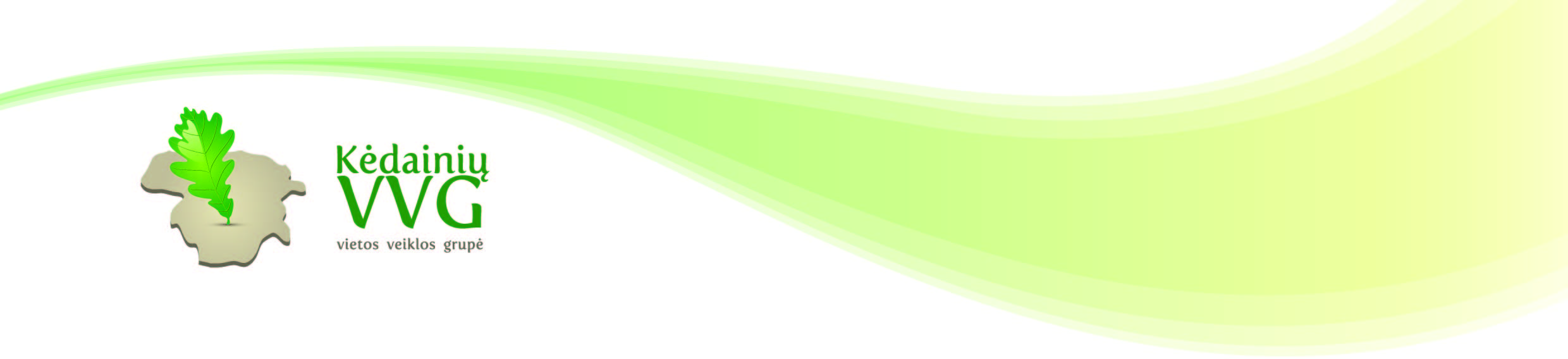 Kvietimas teikti vietos projektų paraiškas nuo š/m. birželio 7 d. 08:00 val. iki liepos 31d. 16:00 val.
Priemonės tikslas - užtikrinti reikiamas kompetencijas, žinias bei įgūdžius, reikalingus naujų veiklų bei verslų, finansuojamų vietos plėtros strategijos lėšomis, vykdymui ir plėtrai.
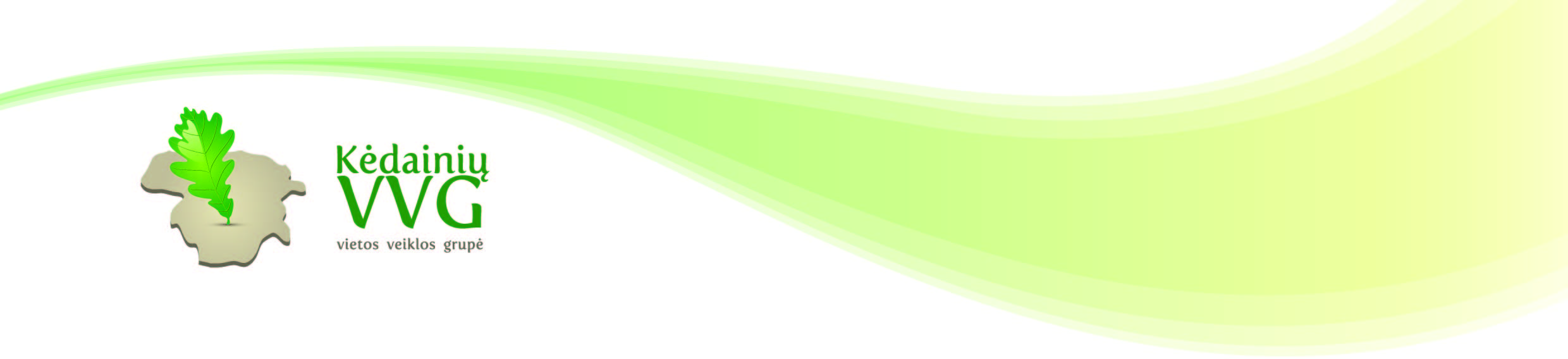 Pagal VPS priemonę parama teikiama: mokymams, kuriuose gali dalyvauti vietos projektų pareiškėjai ir vykdytojai bei naujai sukurtose darbo vietose įdarbinti/planuojami įdarbinti ir/arba savanoriškais pagrindais dirbantys/dirbsiantys asmenys. Priemone siekiama tobulinti žinias bei įgūdžius, didinti kompetencijas, naujų veiklų bei verslų, finansuojamų vietos plėtros strategijos lėšomis, vykdymui ir plėtrai. Investicijos nėra tiesiogiai susijusios su darbo vietų kūrimu.
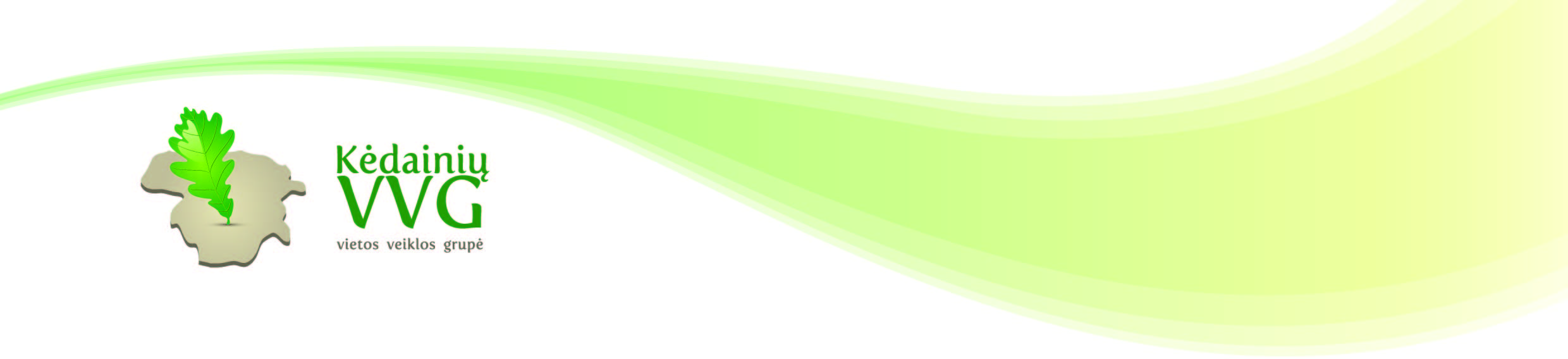 Kvietimui teikti VPS priemonės vietos projektų paraiškas 
    skiriama – 4 000 Eur. 
Didžiausia paramos suma vietos projektui negali viršyti 1 951 Eur.
Paramos intensyvumas:
Viešiesiems juridiniams asmenims – iki 100 proc. visų tinkamų finansuoti vietos projektų išlaidų
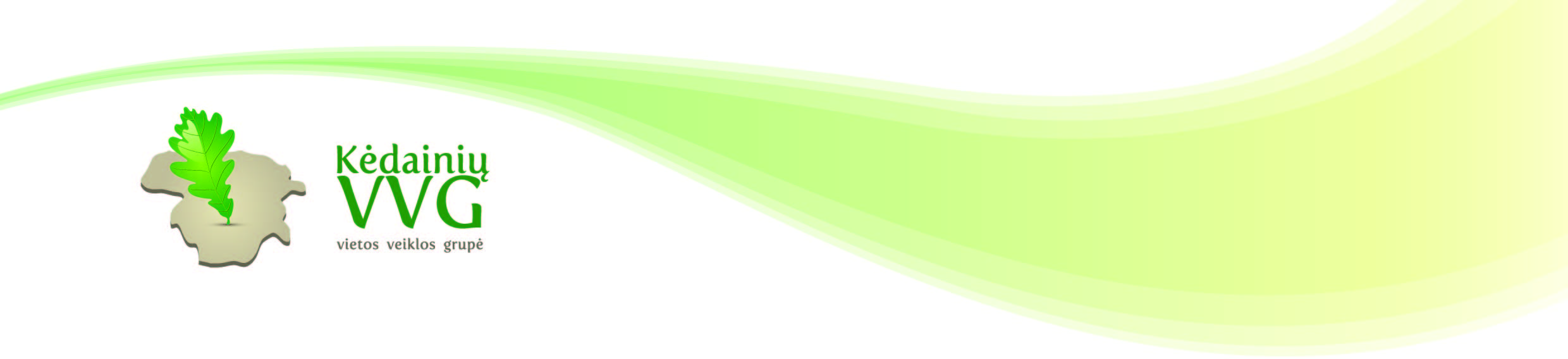 Galimi pareiškėjai: 
VVG teritorijoje registruoti ir veiklą vykdantys juridiniai asmenys: NVO ir bendruomeninės organizacijos.
Partneriai negalimi.
Tinkamumo sąlygos pareiškėjui:
ne mažiau kaip 1 metus registruotas ir veiklą vykdantis VVG teritorijoje;
tvarkyti buhalterinę apskaitą Lietuvos Respublikos teisės aktų nustatyta tvarka;
neturėti įsiskolinimų VMI ir Sodrai;
nebūti likviduojamu ir veikti sąžiningai.
Tinkamumo sąlygos vietos projektui:
vietos projekte pateiktas planuojamų mokymų grafikas, mokymų temos, mokymų valandų sk., dalyvių sk.;
mokymų tematika atitinka įgyvendinamos VPS prioritetų ir priemonių tikslus;
mokymų renginyje turi dalyvauti ne mažiau kaip 5 dalyviai;
praktiniame seminare turi dalyvauti ne mažiau kaip 3 dalyviai;
apie planuojamus mokymus turi būti informuota VVG ir Agentūra, t.y likus ne mažiau kaip 10 d. d. iki planuojamų mokymų pradžios;
mokymai turi vykti VVG ir (arba) LR teritorijoje.
Tinkamumo sąlygos vietos projektui:
lektorių kvalifikacijos ir (arba) kompetencijos, atitinkančios mokymų tematiką, įrodymo dokumentai;
bent 3 (trimis) skirtingų prekių/paslaugų tiekėjų panašiomis prekėmis ir (arba) teikiančių panašias paslaugas, komerciniais pasiūlymais arba jų interneto tinklalapiuose esančiomis kainomis kompiuterio ekrano nuotraukų forma (anglų k. „Print Screen“);
Atrankos kriterijai (1)
Atrankos kriterijai (2)
Įsipareigojimai
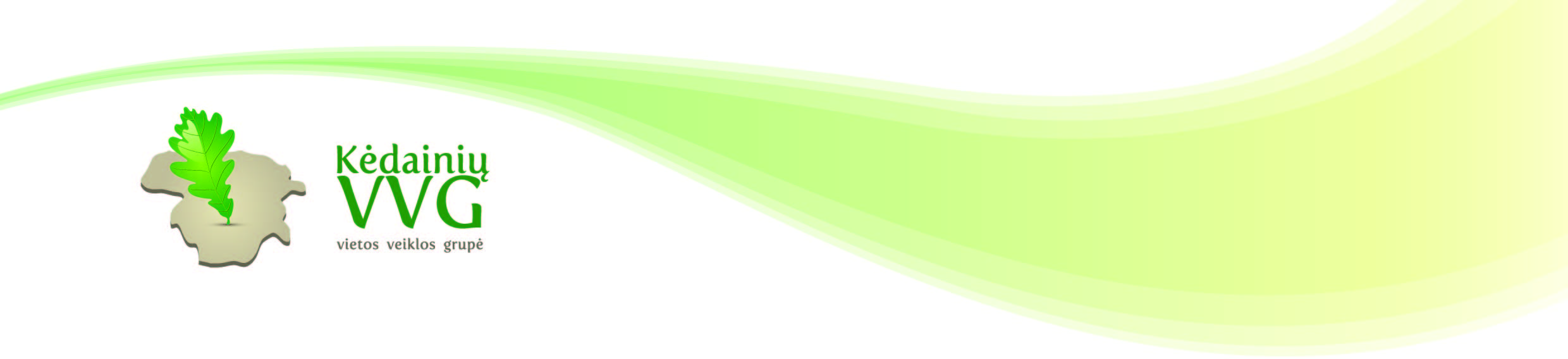 vietos projektą įgyvendinti ne ilgiau kaip per 12 mėn. (nuo vietos projekto vykdymo sutarties pasirašymo dienos);
viešinti gautą paramą;
visos vietos projekto išlaidos turi būti apmokamos per banko atsiskaitomąją sąskaitą, kuri yra skirta paramos vietos projektui įgyvendinti lėšoms
Tinkamos finansuoti išlaidos
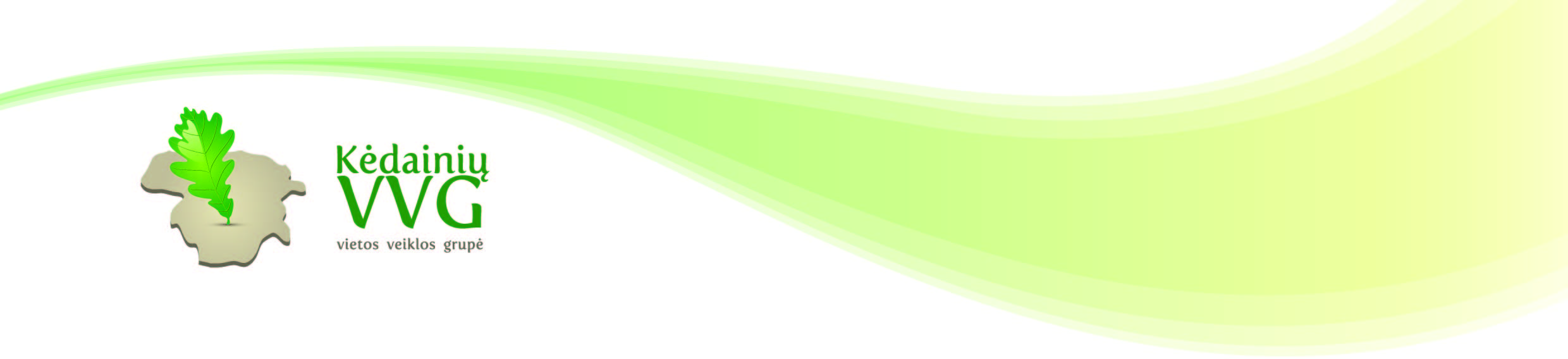 Darbų ir paslaugų įsigijimo išlaidos:
atlygis lektoriams už suteiktas paslaugas; 
patalpų, įrangos (mokymo įrangos, kompiuterių, demonstravimo technikos) nuoma;
mokymų dalomosios medžiagos parengimas ir įsigijimas (dauginimas, įrišimas);
mokymų dalyvių maitinimo paslauga;
mokymų metodinės medžiagos maketavimo ir leidybos paslauga ir kitos su mokymų organizavimu susijusios, paslaugos.
Naujų priemonių ar prekių, kurios bus sunaudojamos vietos projekto įgyvendinimo metu, įsigijimo išlaidos.
Vietos projekto bendrosios (tik viešinimo) išlaidos.
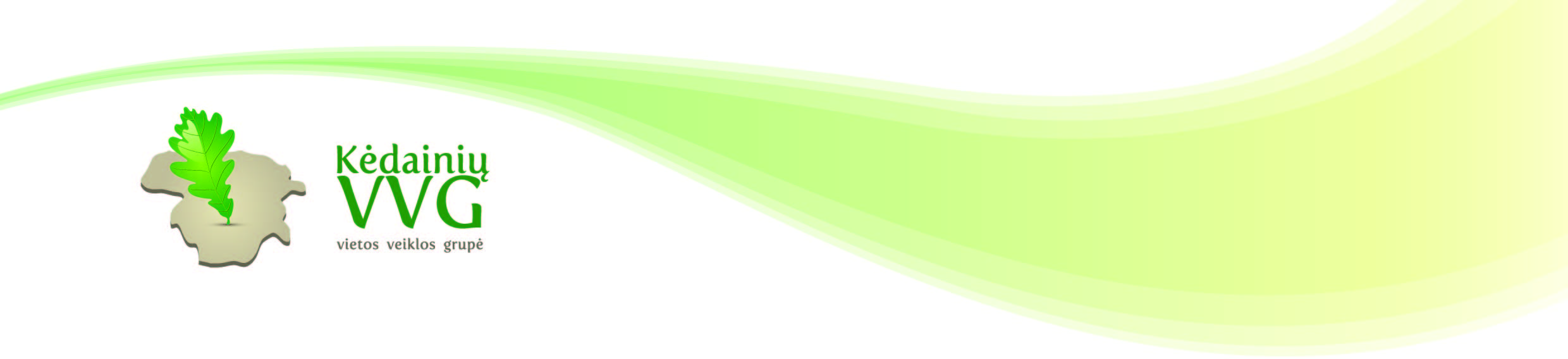 Ačiū už dėmesį